Lieber Gerhard!
Alles Liebe und Gute zu Deinem Geburtstag möchte ich Dir wünschen!
…  und Dich zu einem gemeinsamen Besuch eines Dir gut bekannten Alterskollegen einladen:
Suchen wir uns doch einen Termin aus:
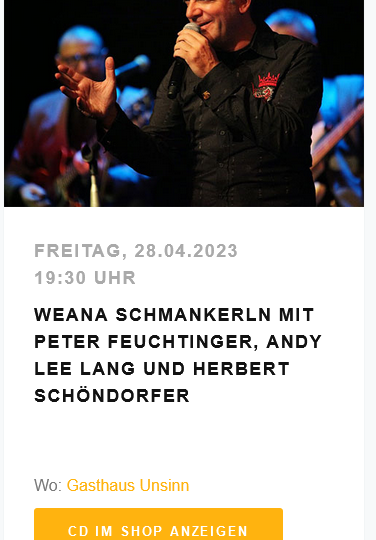 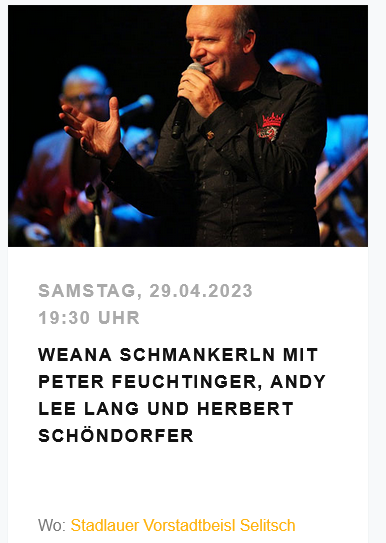 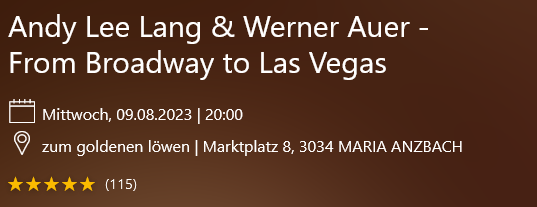 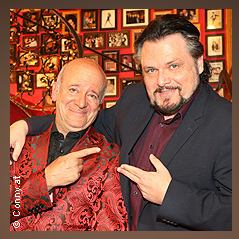 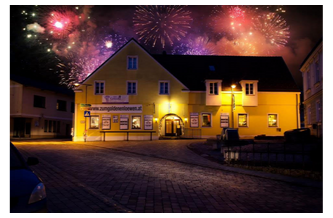 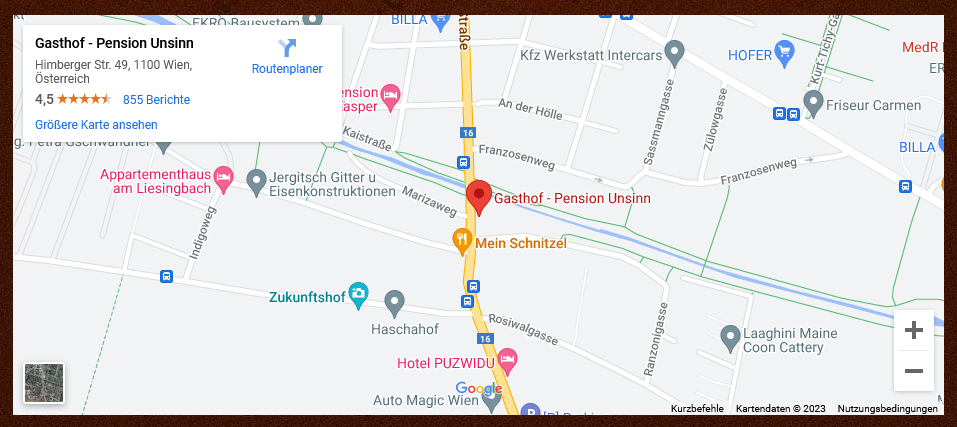 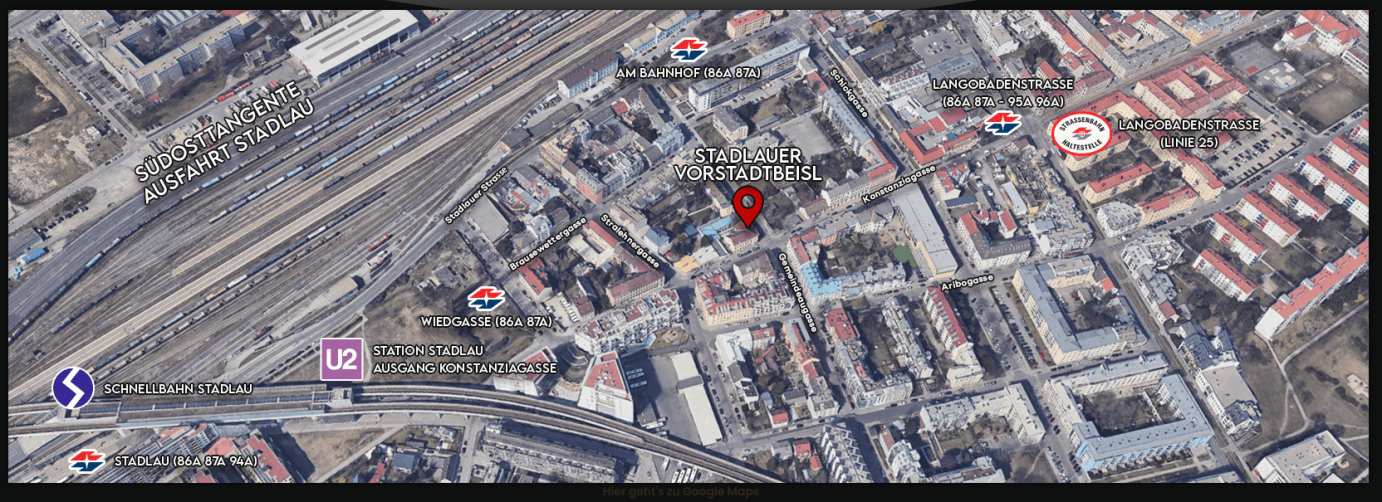 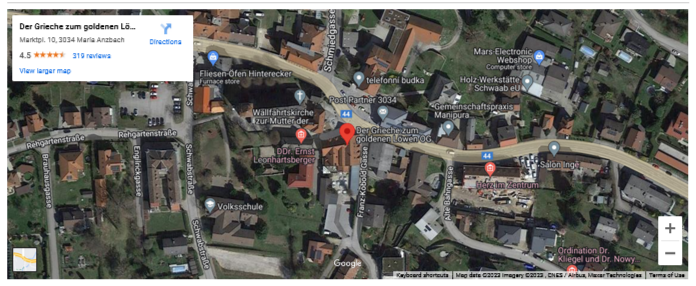